面接審査資料フォーマット
【作成要領】
面接審査資料は、本フォーマットに沿って作成してください。
各ページの青字のガイドラインは削除してください。
本フォーマットの項目以外に、補足資料を追加する場合は、全体で１５ページまでに収めてください。
提出する際には、本ページを削除してください。
【発表時間】
プレゼンテーションは〇〇分となっております。
質疑応答は〇〇分
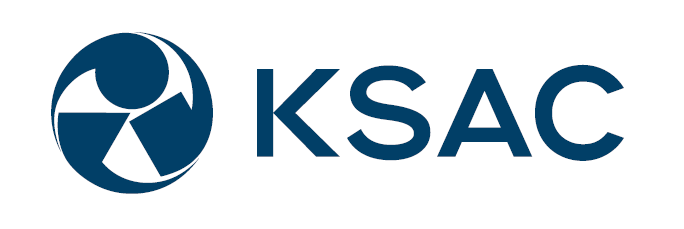 KSAC-GAPファンド面接審査資料
申請課題名称
研究代表者
所属大学：
役職　　　：
氏名　　　：
研究開発課題の概要
2
研究開発課題で実施する事業化に向けた研究開発、並びに起業に向けた事業推進活動の全体像を記載してください。
その際、研究開発課題がどのような社会課題を解決するのか、または、どのような社会的価値を新たに創造するのかを、これまでの歴史や社会背景に触れながら記載してください。
技術シーズ
3
顧客の課題解決手段として技術シーズについて、これまでの研究開発の進捗状況も含め説明してください。
その際、技術シーズに関して、類似技術、先行技術に対する革新性、競合優位性を示してください。
知的財産権
4
研究開発課題における基本特許やノウハウなど知的財産の獲得状況（周辺特許を含む）を記載してください。ただし、情報の秘匿性の観点から、公開できる内容のみの記載でけっこうです。
また、事業化に向けての知財戦略についても記載してください。特に、申請時点で知的財産を獲得していない場合は、知財獲得に向けた明確な方向性を記載するようにしてください。
ビジネスモデル
5
現時点で想定しているビジネスモデルを記載してください。
想定している製品やサービスは、「誰（＝顧客、社会など）」に対して提供することで対価を獲得し、顧客や社会のどのような「課題」を解決するのかを記載してください。
顧客や社会が抱える課題に関して、現状はどのように対処されているのか、また、顧客などへヒアリングを実施するなど、実際の事業活動に基づく検証が行われた上で課題把握ができているか、それら課題を解決する手段として適切かなど、PMF達成の上でのビジネスモデルを構想しているかが重要となります。
市場性の評価
6
設立するスタートアップがマーケットインする市場について、「市場ニーズ」、「市場規模」、および「市場の成長性」の観点から市場性を説明してください。
その際、市場性については国内のみにとどまらず、海外市場についても言及してください。
事業性の評価
7
前項で記載した市場について、設立するスタートアップが獲得をめざすシェア（売上規模）、事業の成長性、および競合先に対する優位性等、事業性について説明してください。
ビジネスロードマップ
8
研究開発課題から創出される事業に関して、ビジネスロードマップを示してください。
その際、起業時、ステージごとの資金調達額や、上市までのスケジュールも記載してください。
終了時点での達成目標とマイルストン
9
申請するプログラムごとに想定する研究開発課題終了時点での達成目標と、マイルストン（中間時点での達成目標）を記載してください。
研究開発課題の推進体制
10
目標達成に向けて研究開発課題を推進していく体制を記載してください。
また、起業家候補人材等、起業に向けて必要な人材が不足している場合は、どのようにそれらの人材を獲得していくのかも含めて説明してください。
研究開発費の資金使途
11
様式2：課題予算案に記載した研究開発費の主な資金使途を費目別に記載してください。
行が不足する場合は追加していただいて結構です。
ステップ２へ申請する場合は本ページを複製し、１年目分、２年目分の２ページを作成してください。
補足事項
12
補足事項がなければ本ページは削除してください。
なお、データや図表などを補足資料として追加する場合は、全体で１５ページ以内となるようにしてください。